Digital Adoption Maturity Matrix.
A framework to drive actionable growth and development of a programmatic approach with WalkMe.

Best practices to evolve Digital Adoption Maturity - DAP Blueprint article
Why & how to use the Maturity Matrix
The Maturity Matrix provides a framework for measuring the evolution of a Digital Adoption Program.
A framework that provides indicators of success can support alignment, acceleration and assurance of work
Incorporate into your Customer Success Plan to drive actionable growth and development of a programmatic approach.
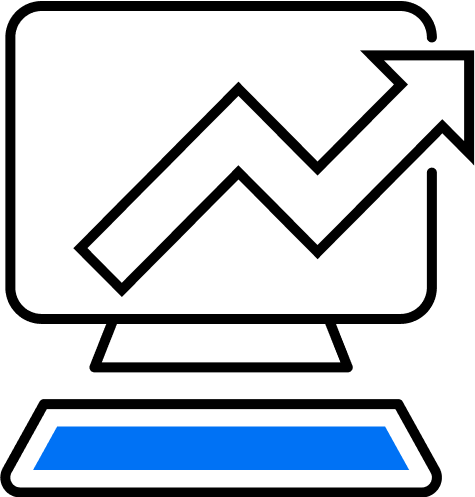 Where do I start?
Read
Use Best Practices
Measuring Digital Adoption Maturity DAP Blueprint article for step by step instructions
Use the Formalizing Your Digital Adoption Strategy article for best practices of creating a stable foundation for scale.
Digital Adoption Maturity Matrix: Overview
STAGES
This is a framework for measuring the evolution of your digital adoption strategy.
Emerging
Formalizing
Scaling
Established
Transformational
Impact of digital adoption on achieving organization’s operational, financial, and strategic objectives.
Business
Impact
STRATEGIC
Executive Sponsorship
Executives advocating for company's digital transformation priorities and objectives
Program Governance
An operationalized approach to the management and scale of a digital adoption practice
TACTICAL
DIMENSIONS
Ability to independently manage and deliver solutions at scale.
Resource Capacity
TECHNICAL
Product Adoption
Proficiency in leveraging product features to create frictionless user journeys across the tech stack.
Digital Adoption Maturity Matrix: Overview
This is a framework for measuring the evolution of your digital adoption strategy.
Emerging
Formalizing
Scaling
Established
Transformational
Impact of digital adoption on achieving organization’s operational, financial, and strategic objectives.
Business
Impact
STRATEGIC
Executive Sponsorship
Executives advocating for company's digital transformation priorities and objectives
Program Governance
An operationalized approach to the management and scale of a digital adoption practice
TACTICAL
Ability to independently manage and deliver solutions at scale.
Resource Capacity
TECHNICAL
Product Adoption
Proficiency in leveraging product features to create frictionless user journeys across the tech stack.
Where to Start: Formalizing Your Digital Strategy
How do I build a strong, stable foundation to scale my strategy effectively?
Emerging
Formalizing
Scaling
Established
Transformational
Establishing structure & predictability
Improving efficiency

Becoming operationally excellent 

A programmatic approach
Project by 
project approach
Business
Impact
STRATEGIC
Executive Sponsorship
Program Governance
TACTICAL
Resource Capacity
TECHNICAL
Product Adoption
What’s New? (2024)
We listened to your feedback. If you’ve already adopted the Maturity Matrix, here’s what’s been updated:
I’m already mature, does this apply to me?
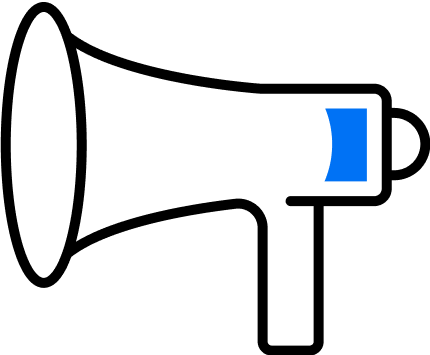 Effective scale requires a stable core. Use the Formalizing Your Digital Adoption Strategy DAP Blueprint article as a checklist to make sure the foundation of your strategy doesn't have any cracks.
More actionable
More real
More supported
Each recommended action linked to best practices, checklists, examples, and templates to empower you to execute.
Prescriptive actions to move into the Formalizing state of maturity across all five dimensions.
Facilitates more objective and efficient discussion
Plus: “Solution Maturity” dimension updated to “Product Adoption” due to extensive WalkMe data analysis on improving the definition of “DAP Adoption.”
Templates & Examples.

Use the following 3 templates to: 

Assess your current & future state
Identify actions to help elevate your maturity
Prioritize actions & assign ownership
Template: Digital Adoption Maturity Matrix
Where am I now, and where do I want to be?
Emerging
Formalizing
Scaling
Established
Transformational
Executive Sponsorship
Leading commercial decisions
Defining project priorities
Championing alignment across business units
Company digital adoption mandate
Digital adoption thought leadership (industry)
STRATEGIC
Business Impact
Ability to articulate value
Measurable impact on departmental goals
Measurable impact on strategic company goals
Replicable methodology/formula for impact assessment
Process-level improvements
Program Governance
Ad hoc project delivery
Prioritized project delivery
Program structure emerges
Company-wide program strategy
Digital adoption specialization
TACTICAL
Digital adoption hiring, enablement, and ongoing career development strategy
Company-wide content delivery strategy
Resource Capacity
External ad hoc delivery
Builders reliant on external support
Content delivery strategy emerges
TECHNICAL
Product Adoption
Proactive embedded digital adoption strategy for tech stack
Linear step-by-step navigation
Proactive point-of-need guidance
Improved user productivity
Frictionless UX across the tech stack
Template: Formalizing Your Digital Strategy
The following are the first steps to take to move from Emerging → Formalizing across the five dimensions.
View the Formalizing Your Digital Adoption Strategy DAP Blueprint article here for resources & actions to help execute.
Formalizing
Emerging
Business Impact
Identify relevant data points (e.g. through Insights reports, business data, or system data)
Build out value narrative for 1-2 key use-cases in partnership with key stakeholders
STRATEGIC
Executive Sponsorship
Identify 1-2 Executive Sponsors and evaluate with sponsorship rubric
Set up Executive Sponsor communication cadence
Map a process to maintain Content Function with upcoming product releases
Develop a process to manage/ prioritize project requests
Document DAP team responsibilities 
Create a single source of truth for DAP processes & documentation
Program Governance
TACTICAL
Resource Capacity
At least 1 Builder/1 Project Lead have completed the recommended Enablement Path 
Develop a process for how you'll name and organize content in the Editor
Complete 2-3 project life cycles including using Insights for post go-live data review
TECHNICAL
Product Adoption
Solution Engagement metrics (See DAP Blueprint article for details)
Product Usage metrics (See DAP Blueprint article for details)
Template: Making Progress Through Action.
Can also be added to your Customer Success Plan!
Example: Digital Adoption Maturity Matrix
Current State
1 year from now
Where am I now, and where do I want to be?
Emerging
Formalizing
Scaling
Established
Transformational
Executive Sponsorship
Leading commercial decisions
Defining project priorities
Championing alignment across business units
Company digital adoption mandate
Digital adoption thought leadership (industry)
STRATEGIC
Business Impact
Ability to articulate value
Measurable impact on departmental goals
Measurable impact on strategic company goals
Replicable methodology/formula for impact assessment
Process-level improvements
Program Governance
Ad hoc project delivery
Prioritized project delivery
Program structure emerges
Company-wide program strategy
Digital adoption specialization
TACTICAL
Digital adoption hiring, enablement, and ongoing career development strategy
Company-wide content delivery strategy
Resource Capacity
External ad hoc delivery
Builders reliant on external support
Content delivery strategy emerges
TECHNICAL
Product Adoption
Proactive embedded digital adoption strategy for tech stack
Linear step-by-step navigation
Proactive point-of-need guidance
Improved user productivity
Frictionless UX across the tech stack
Example: Formalizing Your Digital Strategy
Prioritized action items
The following are the first steps to take to move from Emerging → Formalizing across the five dimensions.
View the Formalizing Your Digital Adoption Strategy DAP Blueprint article here for resources & actions to help execute.
Formalizing
Emerging
Business Impact
Identify relevant data points (e.g. through Insights reports, business data, or system data)
Build out value narrative for 1-2 key use-cases in partnership with key stakeholders
STRATEGIC
Executive Sponsorship
Identify 1-2 Executive Sponsors and evaluate with sponsorship rubric
Set up Executive Sponsor communication cadence
Map a process to maintain Content Function with upcoming product releases
Develop a process to manage/ prioritize project requests
Document DAP team responsibilities 
Create a single source of truth for DAP processes & documentation
Program Governance
TACTICAL
Resource Capacity
At least 1 Builder/1 Project Lead have completed the recommended Enablement Path 
Develop a process for how you'll name and organize content in the Editor
Complete 2-3 project life cycles including using Insights for post go-live data review
TECHNICAL
Product Adoption
Solution Engagement metrics (See DAP Blueprint article for details)
Product Usage metrics (See DAP Blueprint article for details)
Example: Making Progress Through Action.